Fenylketonurie
Hejmalová Michaela
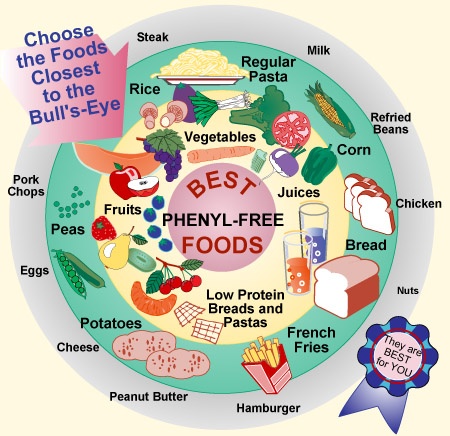 Co je to?
Föllingova nemoc

vrozená (dědičná) metabolická porucha přeměny fyenlalaninu na tyrosin

porucha jaterního multienzymového (fenylalninhydroxylaza) – enzmym zcela chybí nebo má velmi nízkou aktivitu

1:10 000, 1:6000, 1:9000
Fenylalanin
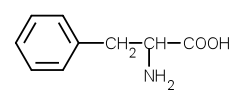 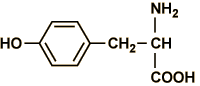 Klasifikace PKU
Klasická PKU – deficit aktivity enzymu

Variantní PKU
tranzientní (pomíjivá, přechodná) - 
perzistující – redukovaná funkční kapacita        2 -35% normy

3. Maligní PKU – 3% všech případů

4. Maternální PKU
Jak se PKU projevuje?
dítě se rodí bez příznaků

mentální retardace

ekzémy vyrážky

bledá pleť, světlé vlasy, modré oči
Jak to lze zjistit?
novorozenecký screening

120 - 240µmol/l

180 - 480 µmol/l – bezpečné rozmezí

↑ 480 µmol/l – PKU

↑ 900 480 µmol/l
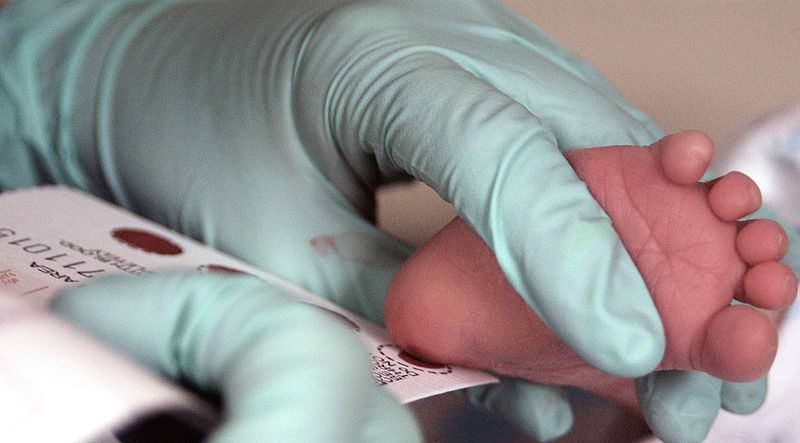 Léčba
individuální dieta – každému dítěti je stanovena energetická potřeba, dávka bílkovin a Phe 

podílí se průměrně 5 % na složení proteinů v potravinách:
hovězí maso – 3,9 %
vejce – 5,6 %
mléčný kasein – 5,4 %

Vitaprotam, Sinfemix, Lofenalac
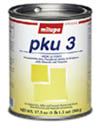 Děkuji za pozornost